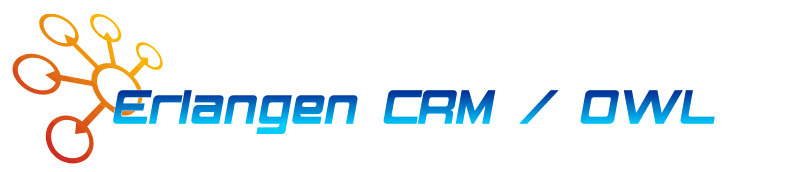 Introduction & Roadmap
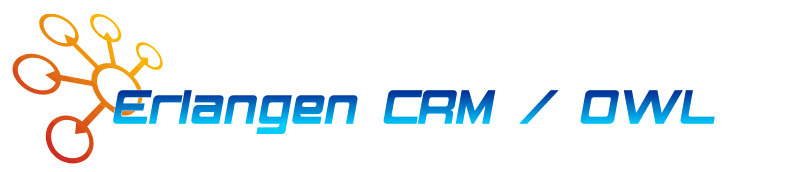 Versioning Mechanism
Communication with Christos Georgis
http://www.cidoc-crm.org/cidoc-crm/ and http://erlangen-crm.org/current/ follow the same mechanism already
Versioned namespace (e.g. http://erlangen-crm.org/150716/) is mainly for users who want to be able to track which version of the document they used at a certain point in time (e.g. in order to track how concepts were described in old versions)
There is no such mechanism for the rdf
Suggestion:
Synchronisation via equivalence on the ontological layer for the two above
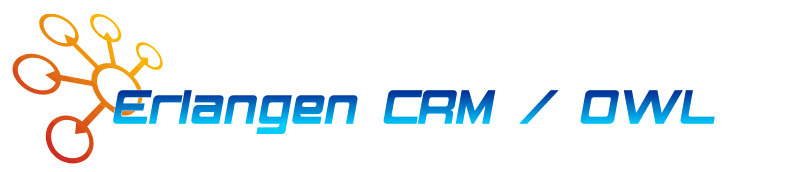 Symmetric Properties in the Erlangen CRM
1.) Probably problemless:
 P114 is equal in time to
 P121 overlaps with
 P122 borders with
 P132 overlaps with
 P133 is separated from
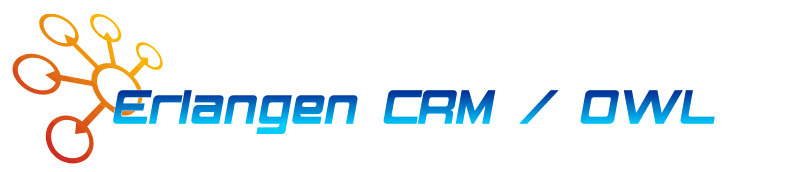 Symmetric Properties in the Erlangen CRM
2.) not so problemless:
 P69 has association with
 P130 shows features of
 P139 has alternative form
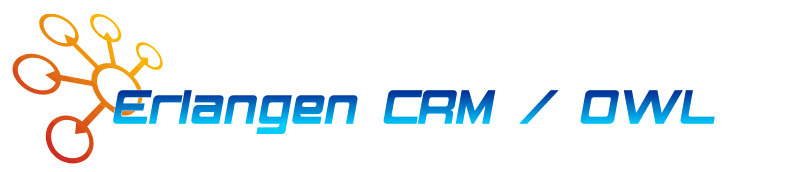 P69 is stated as symmetric in the FOL notation, but has a name for its inverse. Furthermore from the scope note:
„The property is considered to be symmetrical unless otherwise indicated by P69.1 has type. The P69.1 has type property of P69 has association with allows the nature of the association to be specified reading from domain to range; examples of types of association between instances of E29 Design or Procedure include: has part, follows, requires, etc. “
Question: Is it symmetric or not?
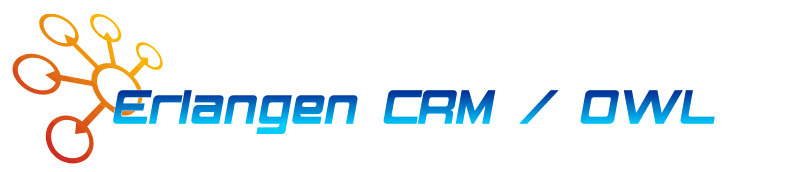 Same for P130 shows features of. It is symmetric in the FOL notation, but has a name for its inverse.
„This property generalises the notions of "copy of" and "similar to" into a dynamic, asymmetric relationship, where the domain expresses the derivative, if such a direction can be established. Otherwise, the relationship is symmetric. “
Question: Is it symmetric or not?
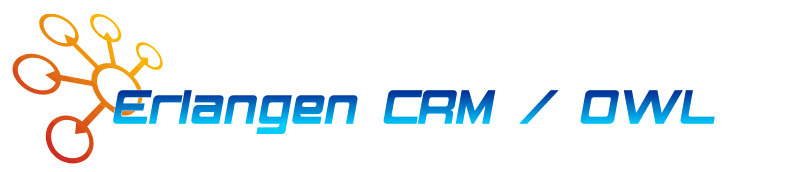 And for P139 has alternative form:
„This property establishes a relationship of equivalence between two instances of E41 Appellation independent from any item identified by them. It is a dynamic asymmetric relationship, where the range expresses the derivative, if such a direction can be established. Otherwise, the relationship is symmetric. “
 However in contrast to the other two it has no inverse property.
Question: Is it symmetric or not?
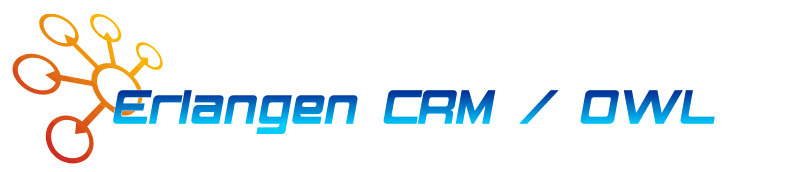 Issue: First Order Logic statements of P101 talks about P102
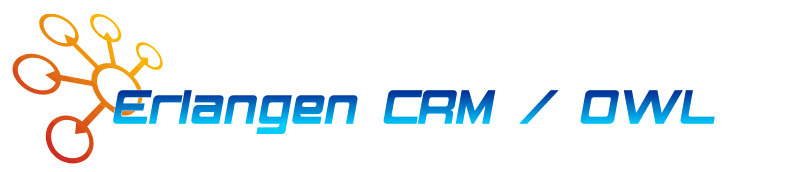 Thank you!

Questions?